Gender and Communication
Culture is „collective programming of the mind that is a manifestation of the value systems of various groups which is able to sustain itself over long periods of time.“
					Hofstede (1991)
CULTURE AND GENDER
Culture is: “The set of ideas, behaviors, attitudes and traditions that exist within a large group of people”
Biological and cultural determinism
 Cultural dimensions reflect specific aspects of the two genders
Cultural dimensions not only reflect differences in gender roles, but also elements related to the ethics of gender difference
CULTURE AND GENDER
Communication forms the basis of gender which differs in different cultures
Laurie Arliss argues that:
"Communication is thought to be, at once, the process by which we learn to be male or female…”
 Women being associated with men in occupational titles 
Communicative practices not only reflect notions about gender, but they also create cultural concepts of gender
Intercultural communication, as defined by Richard Porter and Larry Samovar is: 
“Whenever a message producer is a member of one culture and a message receiver is a member of another,"
Sex, Gender, and Gender Roles
Sex is defined as the grouping of humans in two biological categories, males and females.
Gender refers the meanings that societies and individuals ascribe to female and male categories and
Gender roles are those social roles a society defines for women and men.
Men: High levels of agentic attributes (independent, masterful, assertive, competent)
Women: High levels of communal attributes (friendly, unselfish, emotionally, expressive).
Understanding Gender Differences
Many aspects relating to sex and gender can probably be understood by means of structure and power, established by the „gendered substructure“

				(Acker 1992:225)
Communication
Communication may be defined as 


„the process of using verbal and nonverbal cues to negotiate  a mutually acceptable meaning between two or more people within a particular context and environment.“

				(Lumsden & Lumsden 2000)

Communication can be categorized into effective and ineffective methods
Male communication
- as status asserting, dominant and negative
	- display of high levels of visual dominance, power and status
	- keeping people in eyecontact and time control,
	- intrusive interruption of others to gain the floor in conversation adapted to wide variety of social and professional contexts
	- associated with formal  leadership and authority in groups
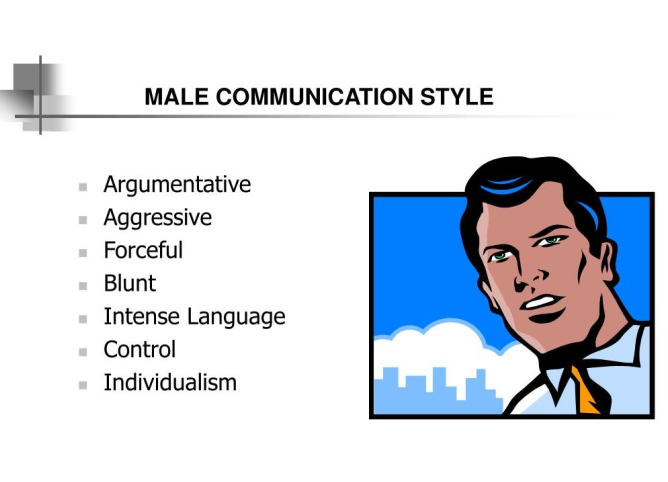 8
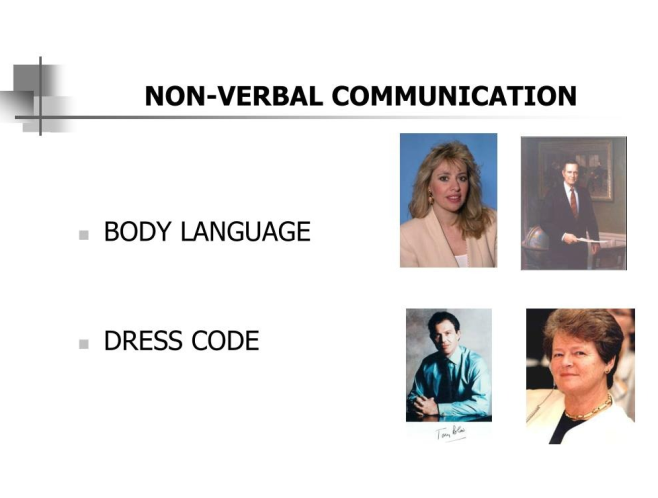 9
Female communication
- disclose more personal information 
	- collaborative and warm 
	- more supportive and open
	- encourage others´ speech 
	- reinforcing by minimal verbal responses
	- mitigated speech
	- less aggressive/assertive
		e.g. Carli (2000), Mulac (1998), Grob et.al. (1997)
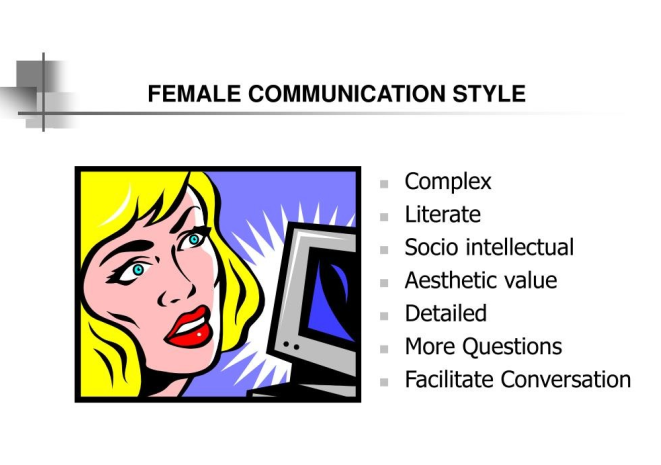 11
Gender and Leadership
Female leaders:
	- display a more democratic style
	- encourage people working together
	- involve others in decisions
	- mentor and empower the people they lead

  Male leaders:
	- display a more autocratic style
	- discourage participation of others in decisions
	- assert control and authority
	- reward and punish the people they lead
						
(e.g. Eagle et al 2003)
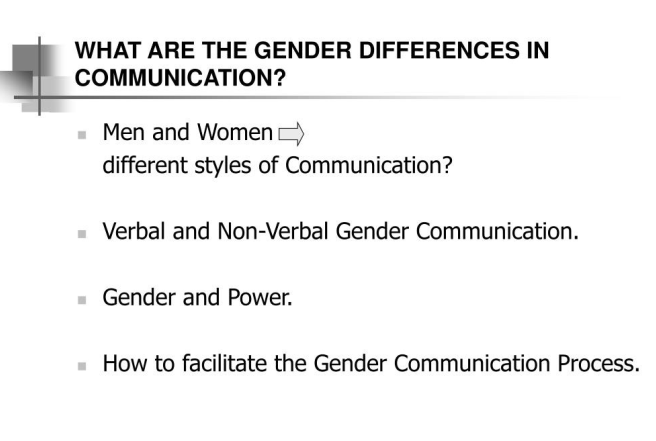 13
Male perceptions and preferences
In relation to (western) values of individualism and gendered hierachy in society,men

* prefer one person to talk at a time

* interpret any invasion into their turn as violation of their sole- speaker-right favour competition in talks
 
* attempt to become dominant
Female perceptions and preferences
In relation to socialization and segregation of private and public spheres in society,women

* prefer inclusivness and egalitarianism
* prefer ensemble or melded conversation floors
* achieve collaborative floors through overlapping speech and 	completion of another woman´s utterane 
* share knowledge and experience.

		(e.g. Coates 1994; Coates 1996)